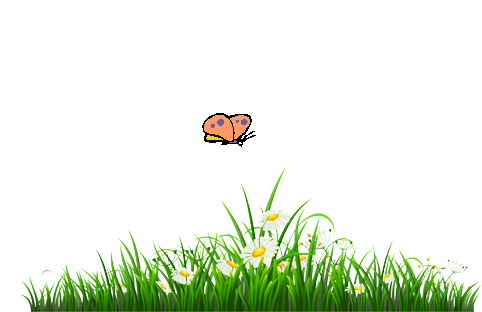 স্বাগত
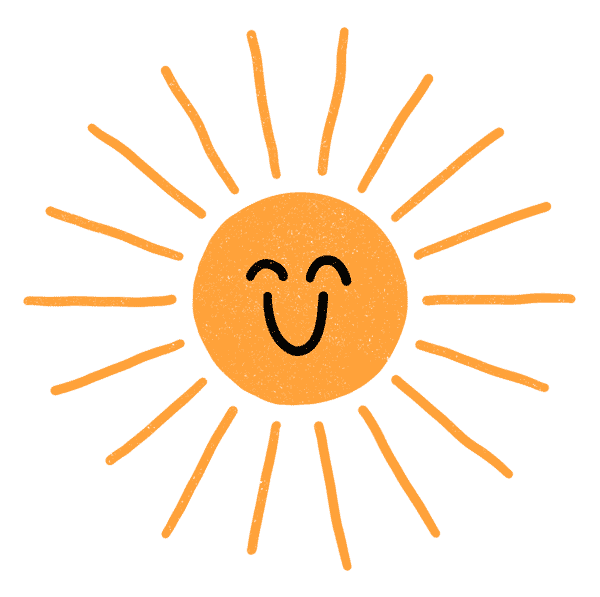 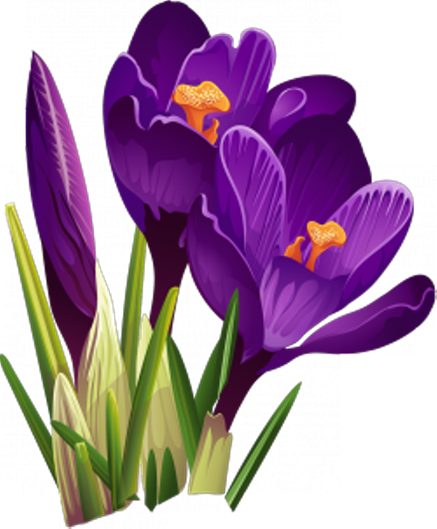 শিক্ষক পরিচিতি
উম্মে শারমিনসহকারী শিক্ষকচরডিক্রী সঃ প্রাঃ বিঃমুলাদী, বরিশাল।
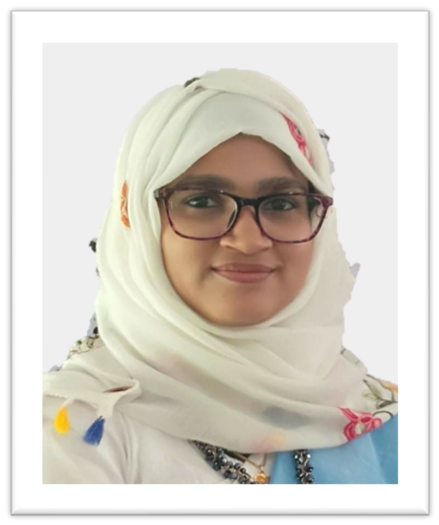 পাঠ পরিচিতি
: ৫ম  : বাংলা : ঘাসফুল  : ধরার  বুকে ………তারারা ফোটে।
শ্রেণীবিষয় পাঠপাঠের অংশ
শিখনফল
শোনাঃ
২.১.২। কবিতা শুনে মূলভাব বুঝতে পারবে।
বলাঃ
২.১.২। প্রমিত উচ্চারণে ও ছন্দ বজায় রেখে কবিতা আবৃত্তি করতে পারবে। 
পড়াঃ 
২.১.২। পাঠ্যবইয়ের কবিতা পড়ে মূলভাব বুঝতে পারবে।
লেখাঃ 
২.৩.১২। পাঠসংশ্লিষ্ট প্রশ্নের উত্তর লিখতে পারবে।
আবেগ সৃষ্টি
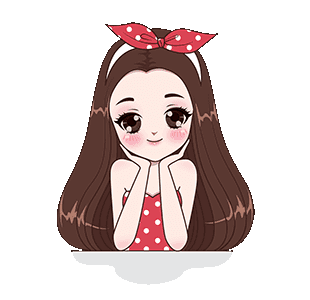 চল একটা গান শুনি ……
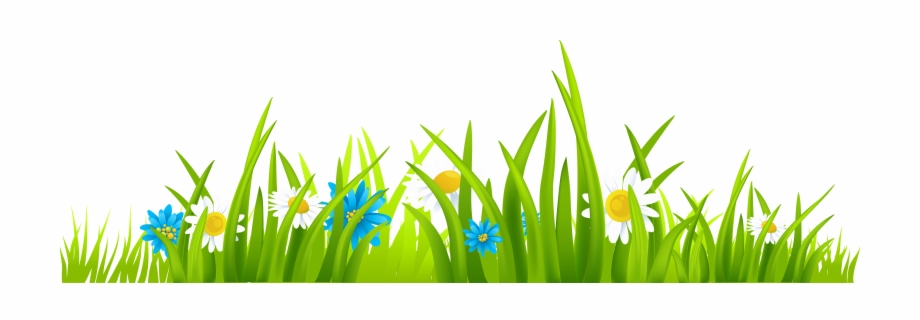 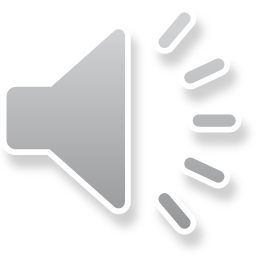 পূর্বপাঠ আলোচনা
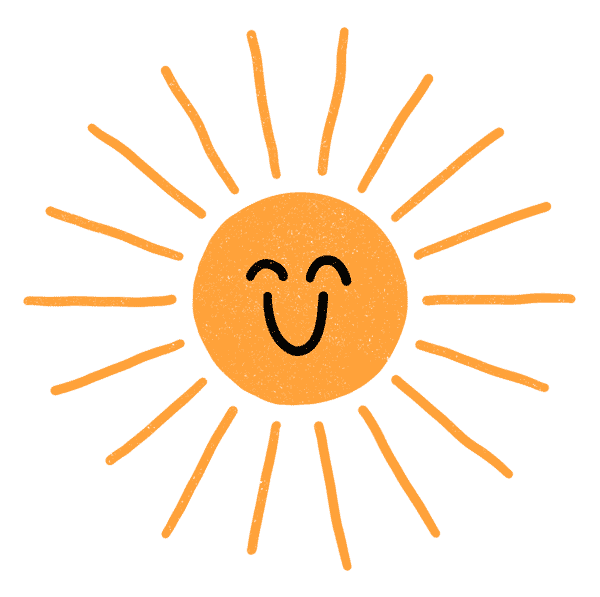 ঘাসফুল
জ্যোতিরিন্দ্র মৈত্র
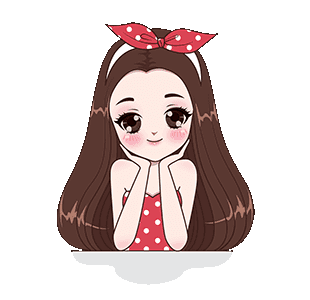 আমরা ঘাসের ছোট ছোট ফুল
হাওয়াতে দোলাই মাথা ,
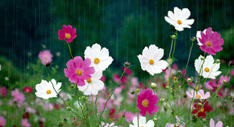 শুধু দেখ আর খুশি হও মনে
সূর্যের সাথে হাসির কিরণে
তুলো না মোদের দলো না পায়ে
ছিঁড় না নরম পাতা।
কেমন আমরা হেসে উঠি আর 
দুলে দুলে নাড়ি মাথা।
আমাদের আজকের পাঠ
ঘাসফুল
ধরার বুকে…… তারারা ফোটে।
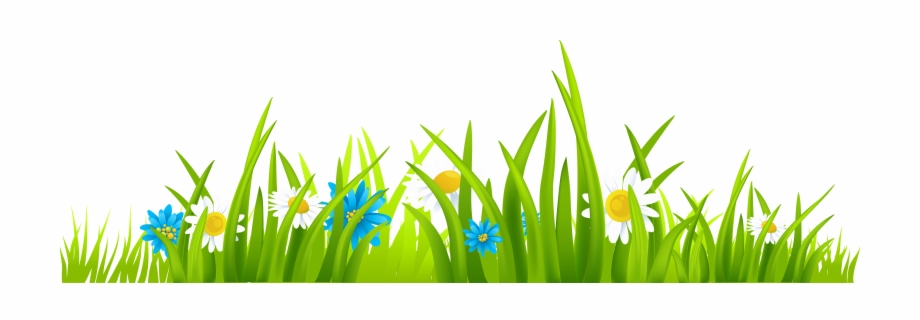 শিক্ষকের আবৃত্তি
ধরার বুকে স্নেহ-কণাগুলি
ঘাস হয়ে ফুটে ওঠে।
মোরা তারই লাল নীল সাদা হাসি
রূপকথা নীল আকাশের বাঁশি-
শুনি আর দুলি বাতাসে
যখন তারারা ফোটে।
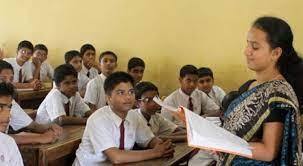 ছবি দেখে আবৃত্তি
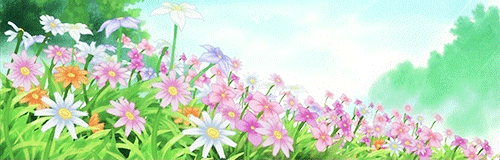 ধরার বুকে স্নেহ-কণাগুলি
ঘাস হয়ে ফুটে ওঠে।
ছবি দেখে আবৃত্তি
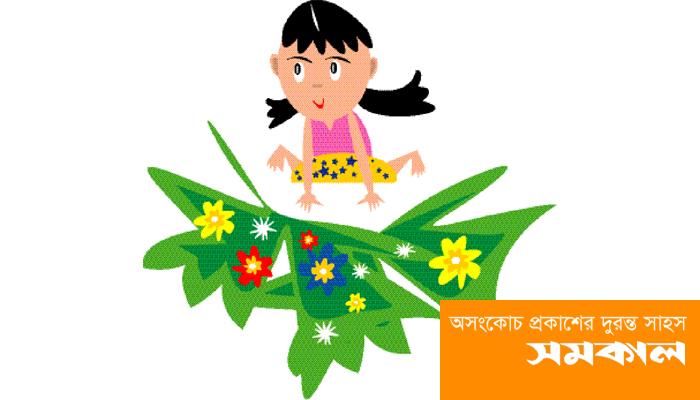 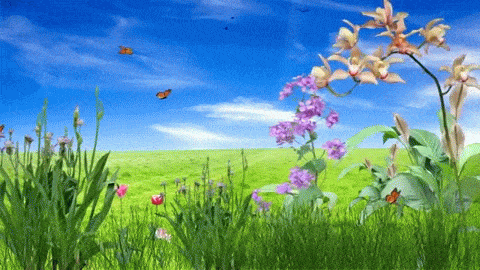 মোরা তারই লাল নীল সাদা হাসি
রূপকথা নীল আকাশের বাঁশি-
ছবি দেখে আবৃত্তি
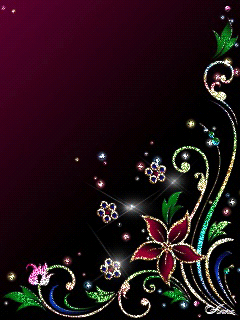 শুনি আর দুলি বাতাসে 
যখন তারারা ফোটে।
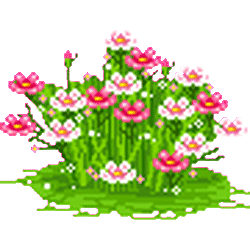 শিক্ষার্থীদের নিরব পাঠ
ধরার বুকে স্নেহ-কণাগুলি
ঘাস হয়ে ফুটে ওঠে।
মোরা তারই লাল নীল সাদা হাসি
রূপকথা নীল আকাশের বাঁশি-
শুনি আর দুলি বাতাসে
যখন তারারা ফোটে।
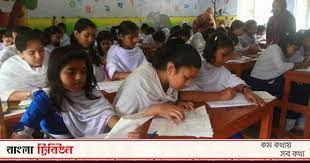 শিক্ষার্থীর একক পাঠ
ধরার বুকে স্নেহ-কণাগুলি
ঘাস হয়ে ফুটে ওঠে।
মোরা তারই লাল নীল সাদা হাসি
রূপকথা নীল আকাশের বাঁশি-
শুনি আর দুলি বাতাসে
যখন তারারা ফোটে।
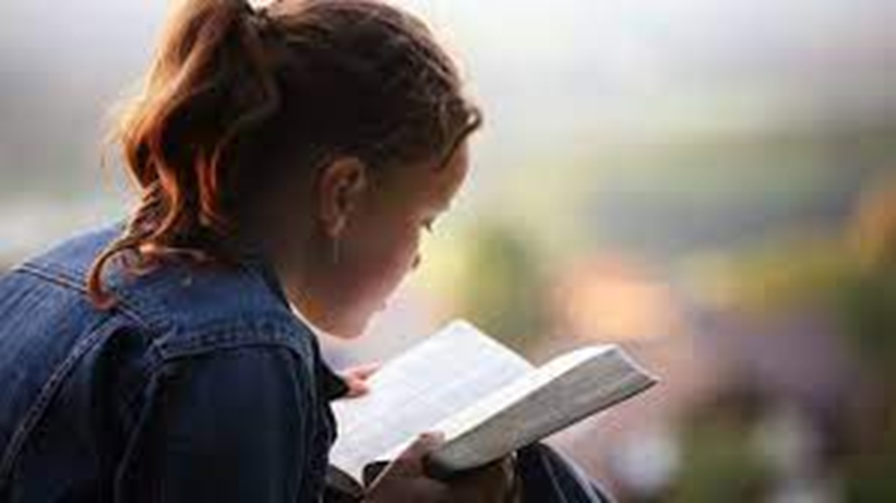 দলীয় কাজ
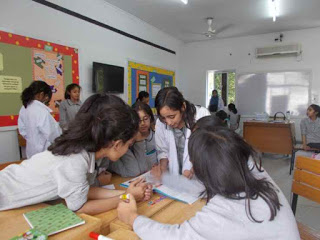 পাঠের অংশ থেকে অজানা/নতুন শব্দ খুঁজে বের কর
শব্দার্থ
মূলশব্দ
অর্থ
স্নেহ-কণা
রূপকথা
তারারা
ফোটে
= আদর 
= কল্পকাহিনী 
= আকাশের তারকারাজি
= ফুটে ওঠে
জোড়ায় কাজ
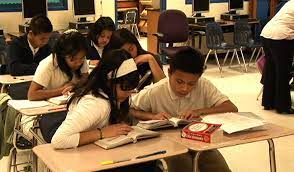 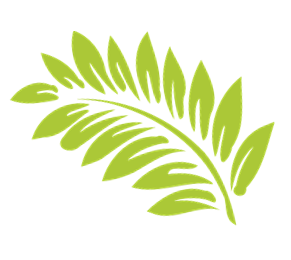 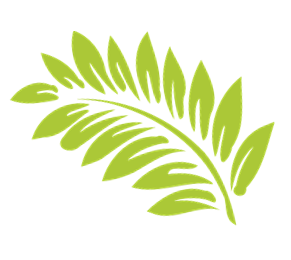 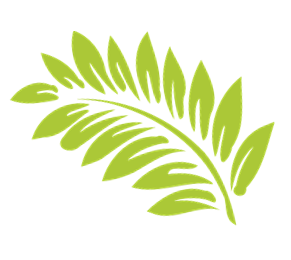 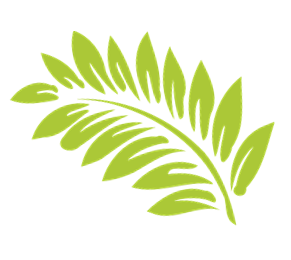 যুক্তবর্ণ বের করে ভেঙে ১টি বাক্য লিখ।
স্ন = স + ন , জ্যোৎস্না রাতের প্রকৃতি খুব সুন্দর।
পাঠের মূলভাব আলোচনা
ঘাসফুল যে কী আনন্দে বেঁচে আছে, জীবনকে উপভোগ করছে সে কথাই
 এখানে তারা নিজেরা বলছে। ফুল ছিঁড়ে, পায়ের নিচে পিষে ফেলে মানুষ
 যেন তাদের কষ্ট না দেয়- সেই মিনতি তারা করছে। গাছে ফুল ফুটলে তা
 দেখে আনন্দ পাওয়া চাই। ফুল ছেঁড়ার অর্থ ফুলকে মেরে ফেলা । গাছের
 যেমন প্রাণ আছে, ফুলেরও তেমনই প্রাণ আছে।
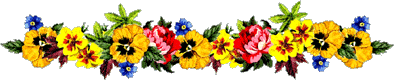 মূল্যায়ন
প্রশ্নগুলোর উত্তর খাতায় লিখঃ
* কারা ঘাস হয়ে ফুটে ওঠে?
* ঘাসফুল কার সাথে নিজেকে তুলনা করছে?
* ঘাসফুল কখন বাতাসে দোলে?
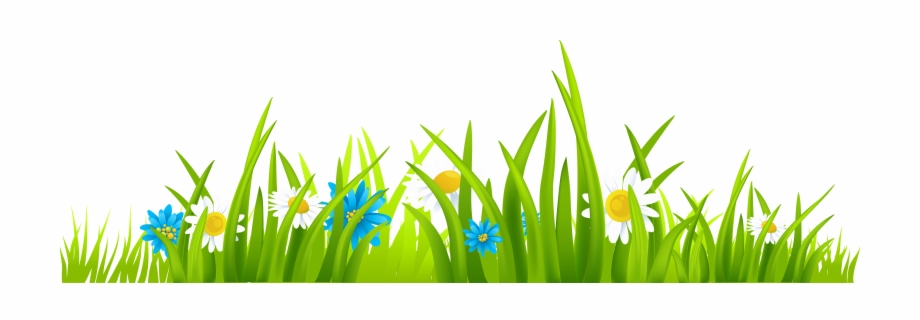 আজকের পাঠের সারসংক্ষেপ
আজকের পাঠে আমরা ………শিখলাম।
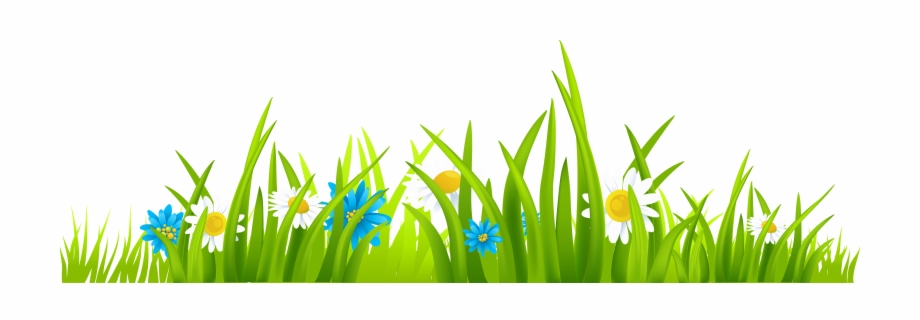 বাড়ির কাজ
ফুল কীভাবে মানুষকে আনন্দ দেয়? 
৩টি বাক্যে লিখে আনবে।
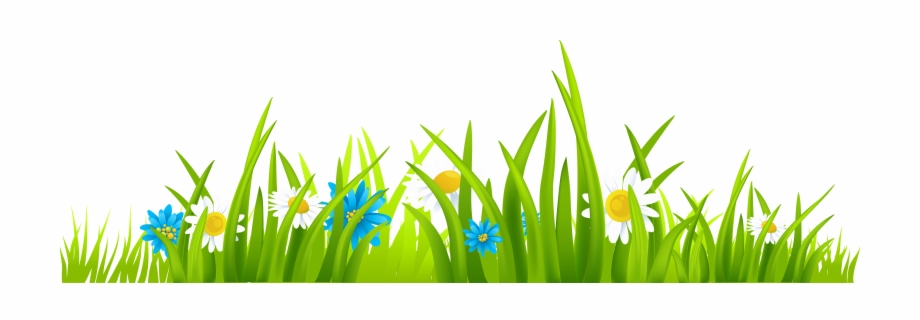 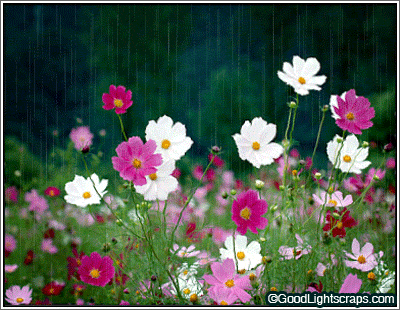 সবাইকে ধন্যবাদ